Year Four Explore Task

              Due back on: Tuesday 26th January 

            Topic: Giving and Receiving

Big question : What’s more important – giving or receiving?

Being thoughtful for life, for people and gifts, is a vital part of our relationships with one another.  When praise and appreciation are experienced, we are enabled to relate on a deeper level.

Q Recall a time when you were thanked.  How was the gratitude expressed?  How did you feel?
Q How are relationships deepened in everyday life?
---------------------------------------------------------------------------------
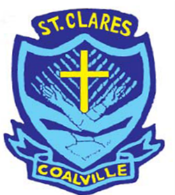 Year Four Explore Task

              Due back on: Tuesday 26th January 

            Topic: Giving and Receiving

Big question : What’s more important – giving or receiving?

Being thoughtful for life, for people and gifts, is a vital part of our relationships with one another.  When praise and appreciation are experienced, we are enabled to relate on a deeper level.

Q Recall a time when you were thanked.  How was the gratitude expressed?  How did you feel?
Q How are relationships deepened in everyday life?
---------------------------------------------------------------------------------
Year Four Explore Task

              Due back on: Tuesday 26th January 

            Topic: Giving and Receiving

Big question : What’s more important – giving or receiving?

Being thoughtful for life, for people and gifts, is a vital part of our relationships with one another.  When praise and appreciation are experienced, we are enabled to relate on a deeper level.

Q Recall a time when you were thanked.  How was the gratitude expressed?  How did you feel?
Q How are relationships deepened in everyday life?
---------------------------------------------------------------------------------